百分数
百分数的认识
课堂导入-新知探究-课堂练习-课堂小结-课堂作业
WWW.PPT818.COM
1.经历从实际问题中抽象出百分数的过程，体会引入百分数的必要性，理解百分数的意义，会正确读写百分数。 
2.通过观察、比较、归纳等学习方法，理解百分数的意义。
3.让学生感悟数学与日常生活是密切相关的，并适时地渗透思想教育。
在一场足球比赛中，猛虎队获得一次罚点球的机会，他们准备派三名队员中的一名去罚点球，右面是这三名队员近期罚点球情况统计。
先来进球数占罚球数的几分之几吧！但这也不好比较呀？看不出谁的成绩好呀？
我们都化成分母是100的分数试试看能比较出吗？这很容易看出谁成绩好了！这几个分母是100的分数你能读出来吗？
写作:90%
百分号
读作:百分之九十
百分数在生活中应用很广泛，说说下面这些百分数分别表示什么意思。
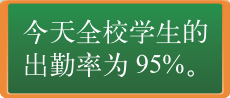 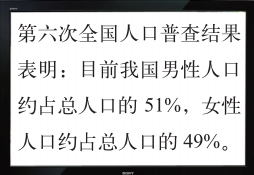 表示每100人中约有51个男性，约有49个女性。
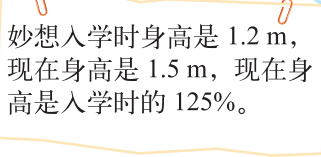 1
你能读出下列百分数吗？
28%       读作：        

100%     读作：       

258%     读作：           

158.5%  读作：
百分之二十八
百分之一百
百分之二百五十八
百分之一百五十八点五
表示一个数是另一个数的百分之几的数，叫做百分数。百分数也叫做百分率或百分比。
百分数通常不写成分数形式，而在原来的分子后面加上百分号“%”来表示。
六（一）班准备派下面队员中的一名参加学校的套圈比赛，下面是他们近期套圈情况统计。
1
让谁参加比赛合适呢？说说你的理由。
那让我们先求一求套中数占套圈总数和百分之几吧！妙想成绩最好！
2
说一说生活中百分数的具体意思
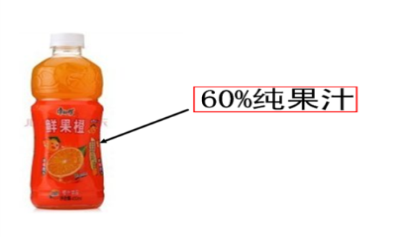 60%表示：纯果汁含量占这瓶饮料总量的
百分之六十。
3
对的打“√”，错的打“×”。
×
②百分数不一定小于100%。(         )
√
③今天参会人数是座位数的106%，说明开会时有人要自己搬椅子进会场。(        )
√
4
读成语，猜百分数。
百里挑一          百发百中

十拿九稳          一石二鸟
（ 1% ）
（ 100% ）
（90%）
（ 200% ）
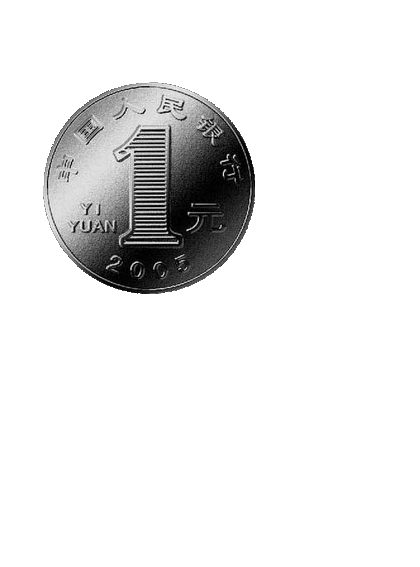 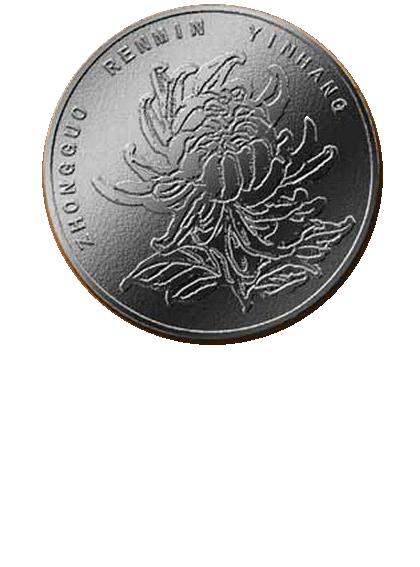 5
把一枚硬币随意抛在桌面上，正面向上的可能性接近（     %）。
50